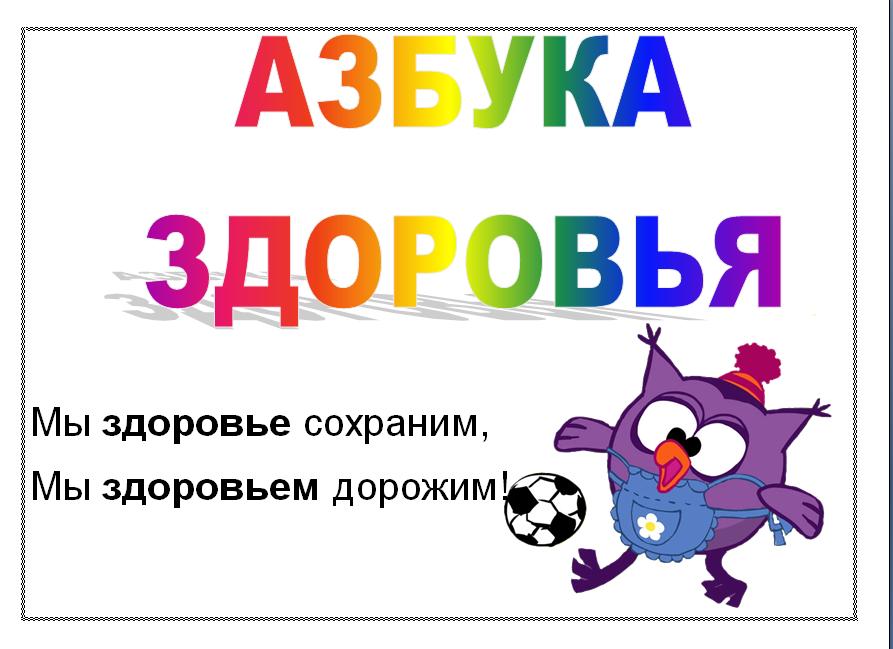 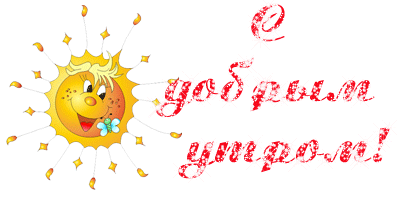 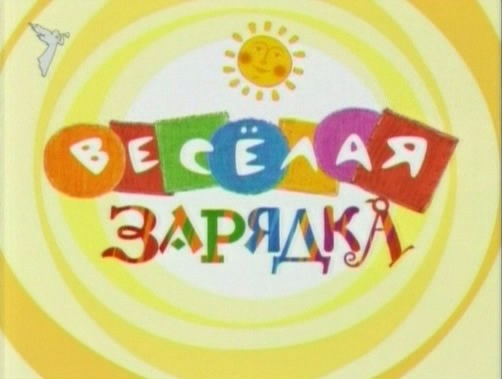 Здоровый человек – 
сильный человек
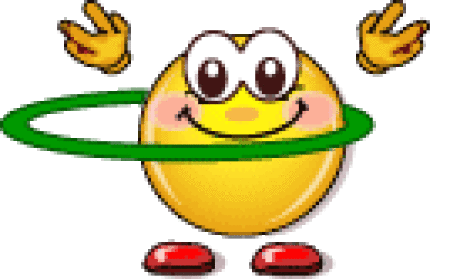 Здоровый человек –
чистый человек
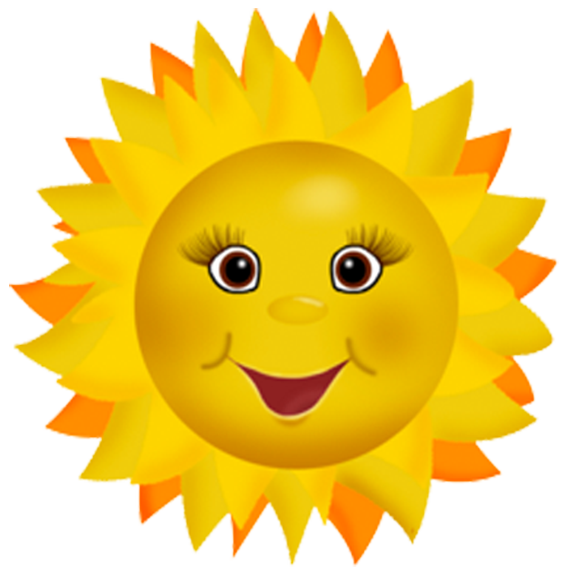 Здоровье  -правильное питание
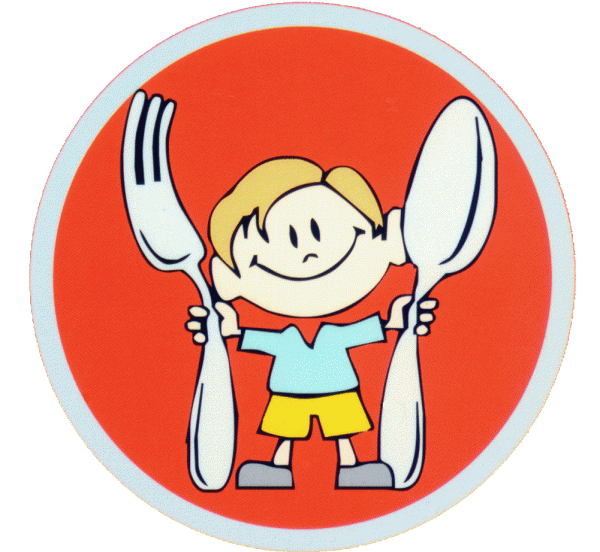 Здоровый человек
- умный человек
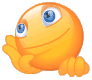 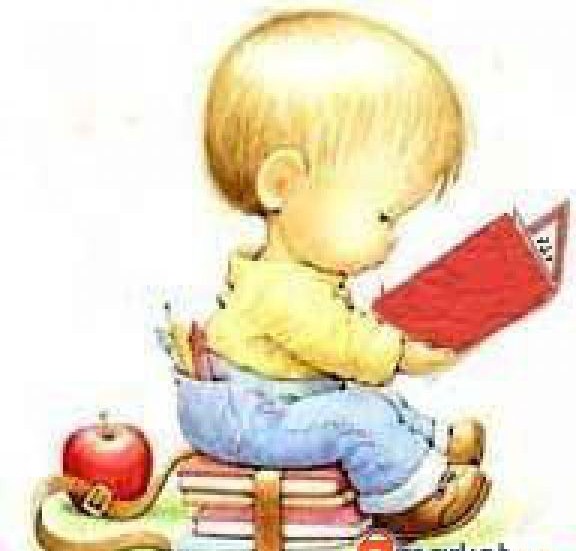 Здоровый человек – 
добрый человек